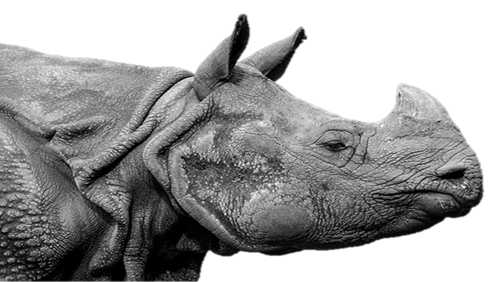 한국대학교 경영학과 20171234  홍길동
OWER POINT
RESENTATION
삼성전자 갤럭시 S8, 사전 예약건수 약 30만대
애플 아이폰 7에 이어 8!! 디자인에 날개 단다!!